Diagrammatic Quantum Monte Carlo toward The Calculation of Transport Properties in Disordered Semiconductors
Yu-Chen Wang
Department of Chemistry, Xiamen University
4/13/2022
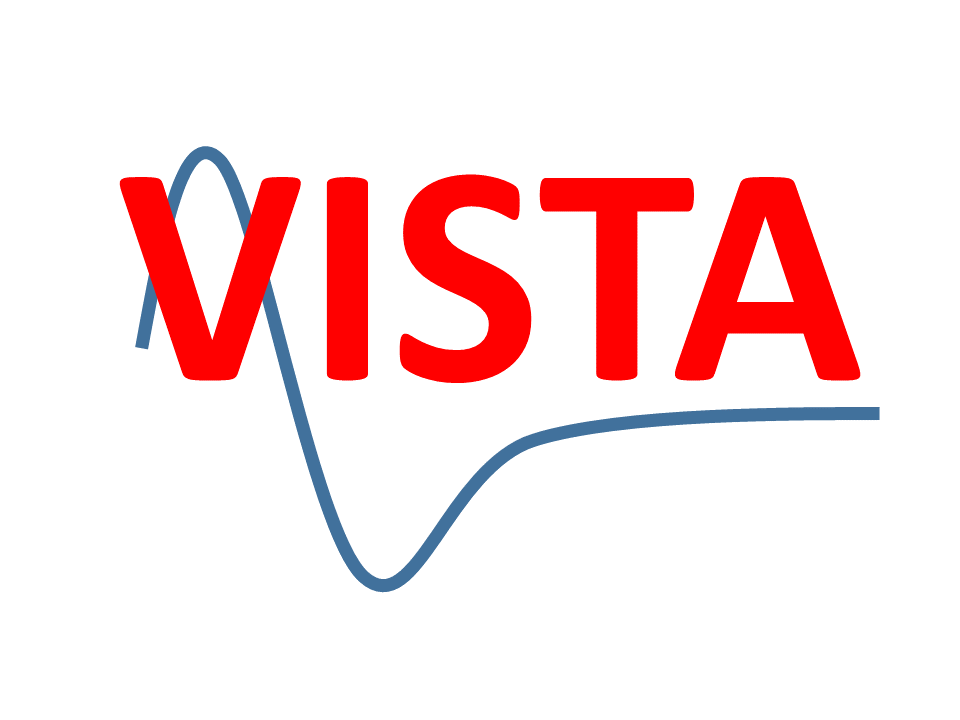 Virtual International Seminar on Theoretical Advancements
Microscopic disorders in materials
Structural disorders induce certain variations in the electronic properties of materials
Static disorder
Dynamic disorder
(Electron-phonon interaction)
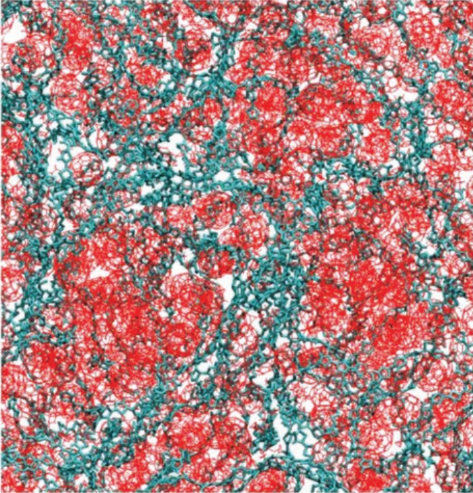 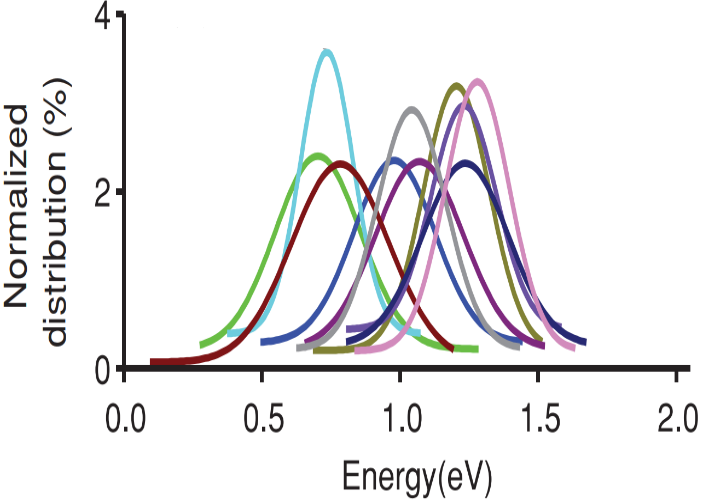 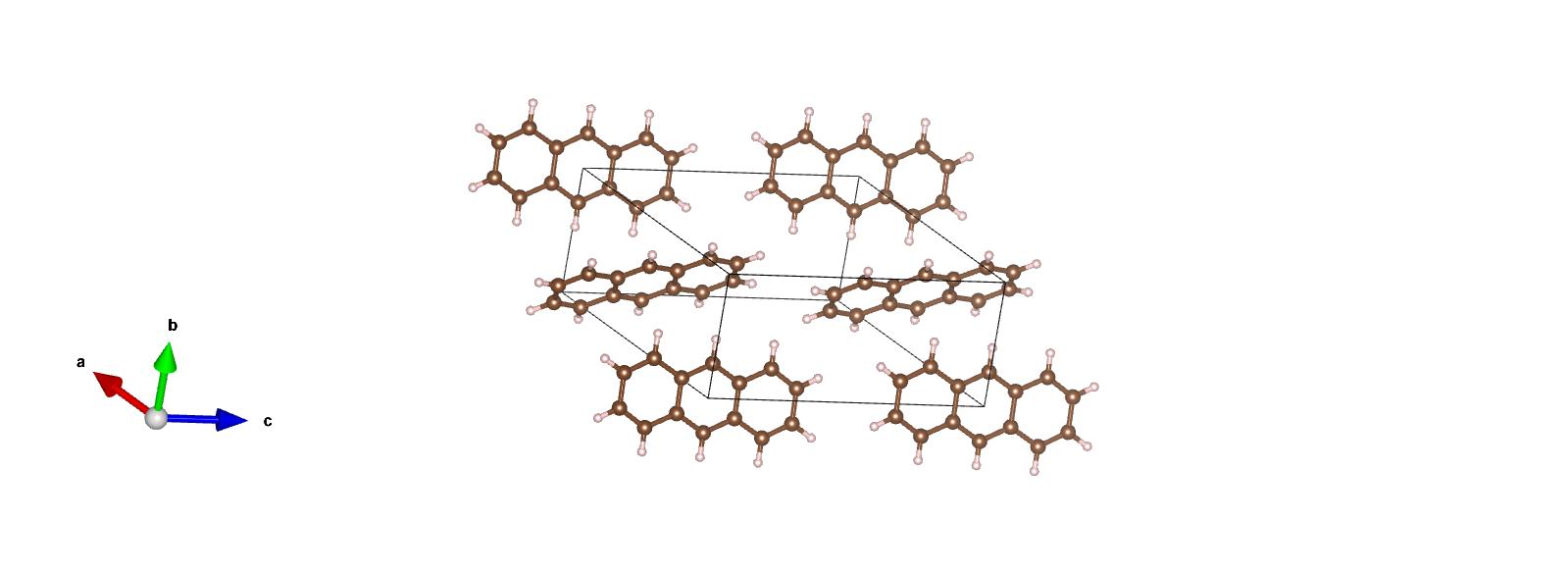 Zheng et al. Adv. Energy Mater. 2019, 9, 1803926.
From structural imperfections like impurities, vacancies, …
Do not obviously vary over a long time scale
From the continuous motion of nuclei
Dynamically vary at a short time scale (fs to ps)
Random in nature
Local and nonlocal disorders refer to the variations in the electronic-state energies and electronic couplings, respectively
1
The influences of disorders on charge carrier transport
Band-like mobility in organic single crystal
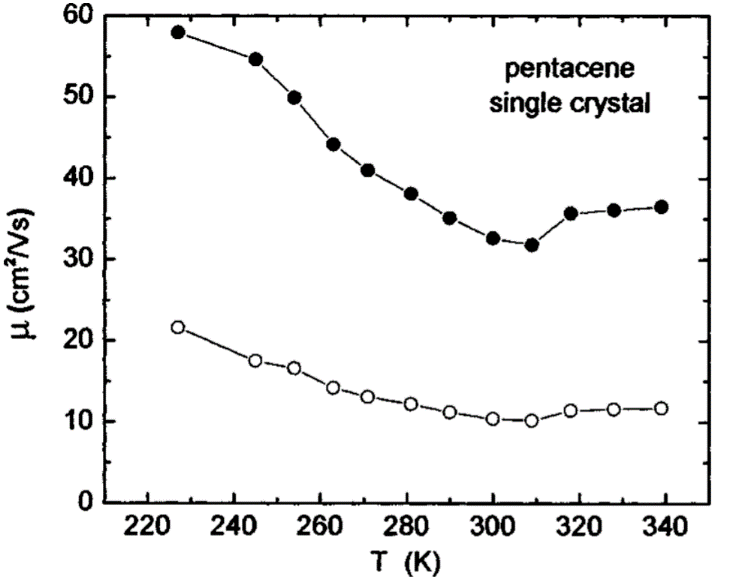 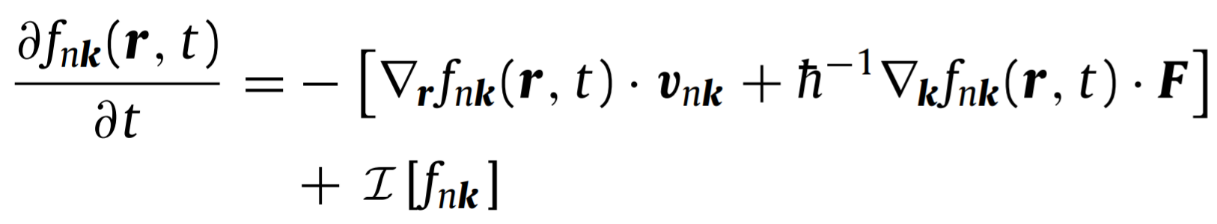 Hopping or Band?
Nuclear tunneling
Transient localization
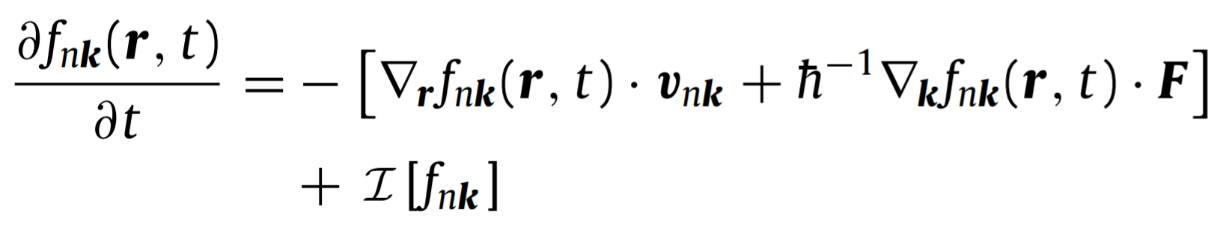 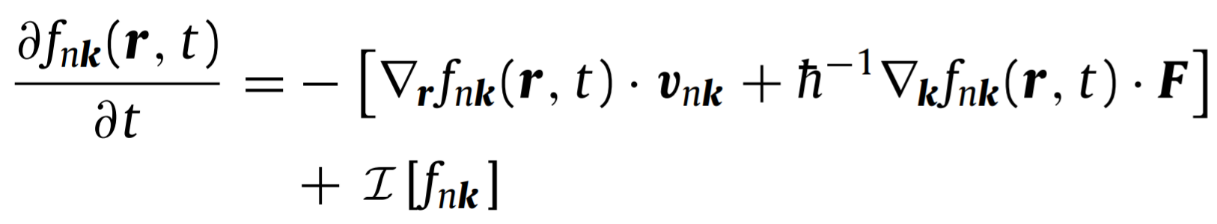 Time evolving
Jurchescu et al. Appl. Phys. Lett. 2004, 84, 3061.
Nan et al. Phys. Rev. B 2009, 79, 115203.
Asadi et al. Nat. Commun. 2013, 4, 1710.
Troisi et al. Phys. Rev. Lett. 2006, 96, 086601.
Ciuchi et al. Phys. Rev. B 2011, 83, 081202.
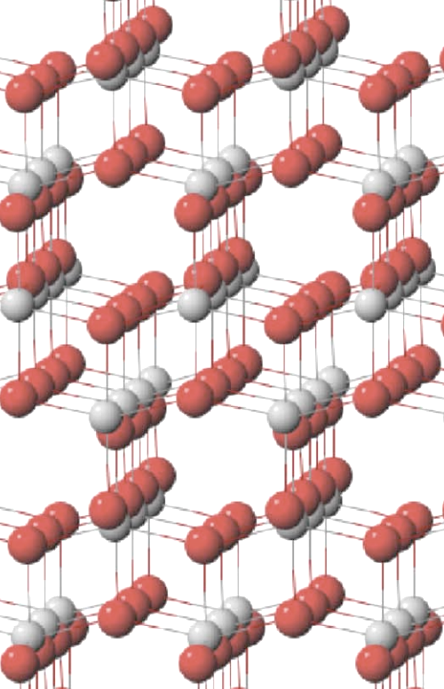 Electron-phonon interaction in anatase TiO2
Boltzmann transport equation
Hopping model for TiO2
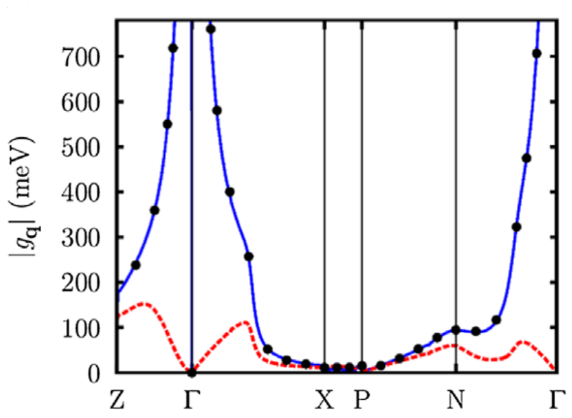 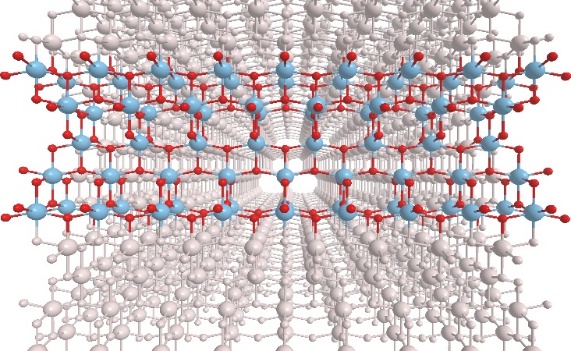 Deskin et al. Phys. Rev. B 2007, 75, 195212.
Spreafico et al. Phys. Chem. Chem. Phys. 2014, 16, 26144.
2
Verdi and Giustino, Phys. Rev. Lett. 2015, 115, 176401.
Quantum dynamics beyond perturbation approximation
Real time
Currently available methods
Hard
Numerically exact:
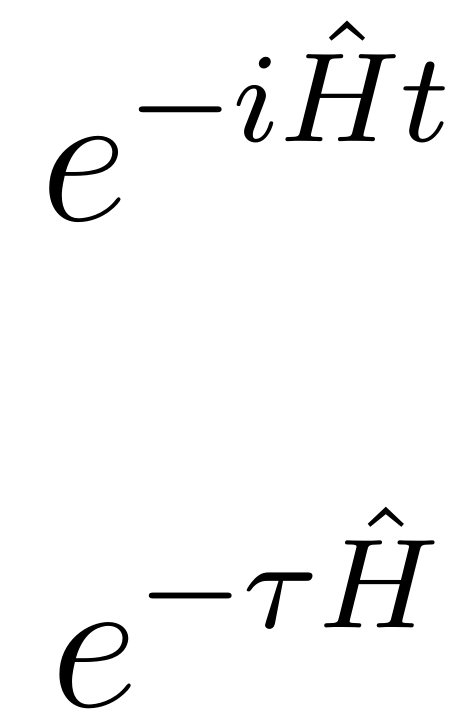 ML-MCTDH, TD-DMRG, HEOM, QUAPI, hierarchy of SSE, …
Approximate:
Imaginary time
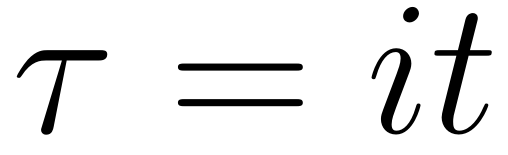 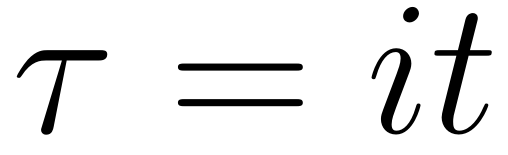 Mixed quantum-classical approach, quantum master equation, perturbative SSE, …
Easy
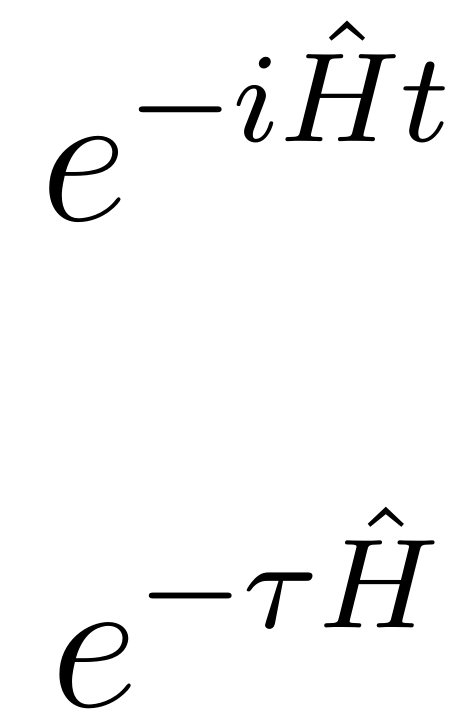 Requirements for simulations in semiconductors
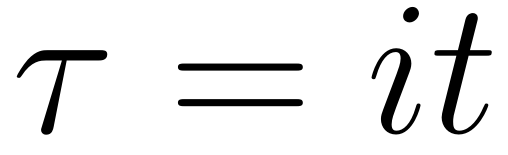 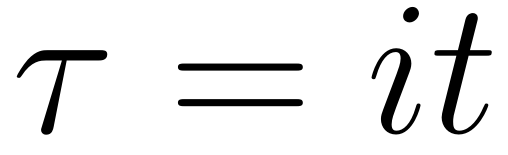 Treating various types of disorders nonperturbatively
Free of finite-size effects and applicable to 3D systems
Flexible to be combined with first-principles calculations
Full quantum dynamics
These requirements can be achieved much easier in imaginary time
3
Matsubara formalism and Diagrammatic QMC
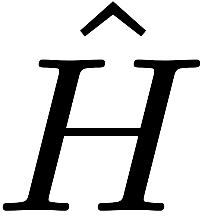 Basic idea of DQMC
Imaginary-time data
=
Analytic continuation
Summation of Feynman diagrams
Real-time data
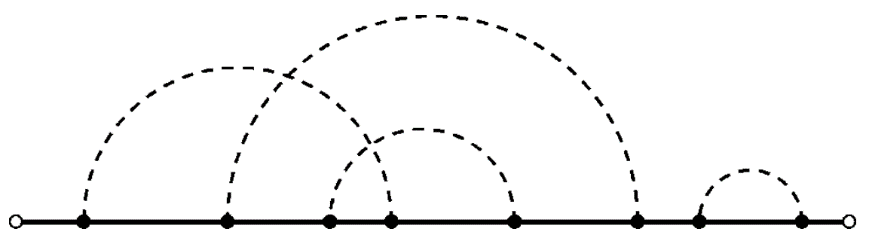 Current autocorrelation function
Beard et al. Phys. Rev. Lett. 1996, 77, 5130.; Prokof’ev et al. JETP Lett. 1996, 64, 911;
Prokof’ev et al. Sov. Phys. JETP, 1998, 87, 310; Mishchenko et al. Phys. Rev. B 2000, 62, 6317.
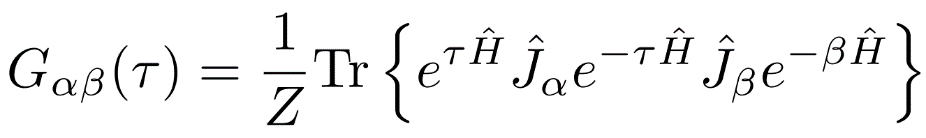 DQMC study on Holstein model
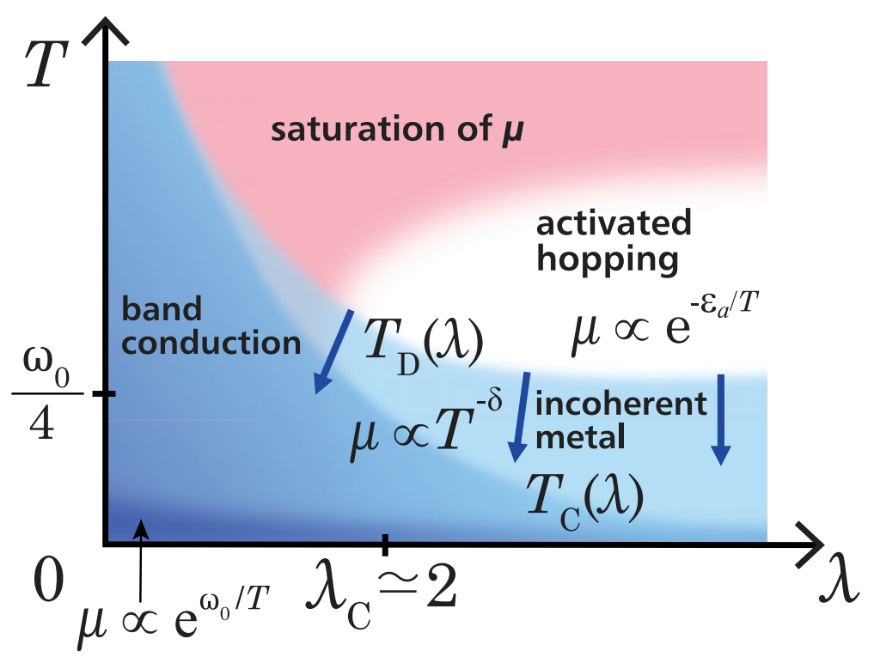 Optical conductivity
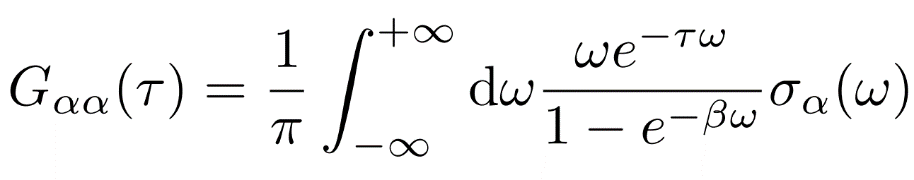 One-particle Green’s function
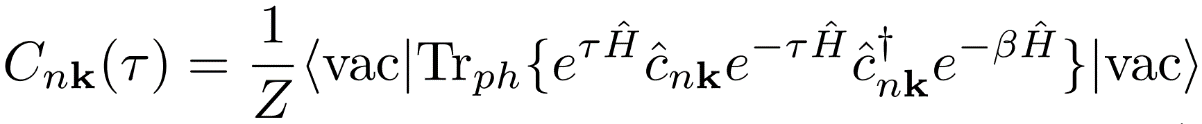 Spectral function
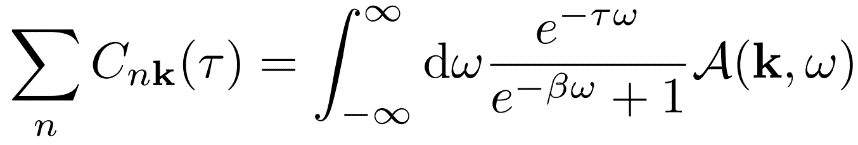 4
G. D. Mahan, Many-particle physics (Springer Science & Business Media, 2013)
Mishchenko et al. Phys. Rev. Lett. 2015, 114, 146401.
Methodology of DQMC (dynamic disorder)
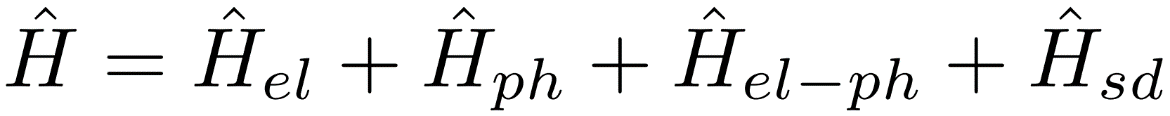 Electron-phonon interaction
Electron
Phonon
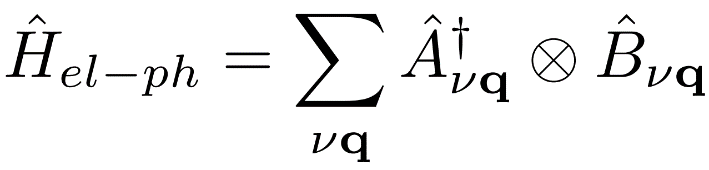 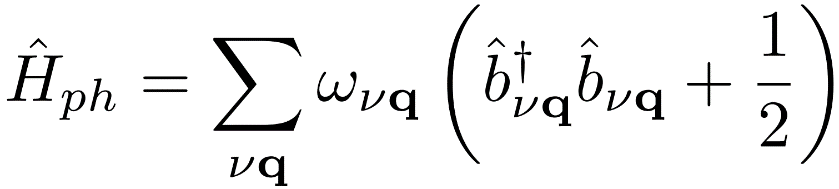 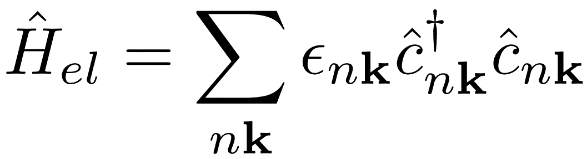 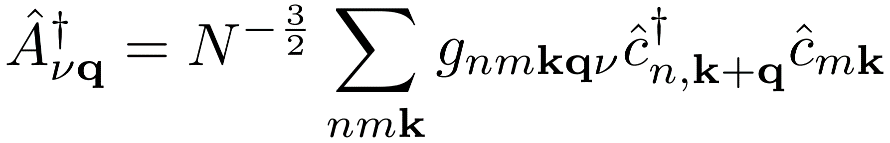 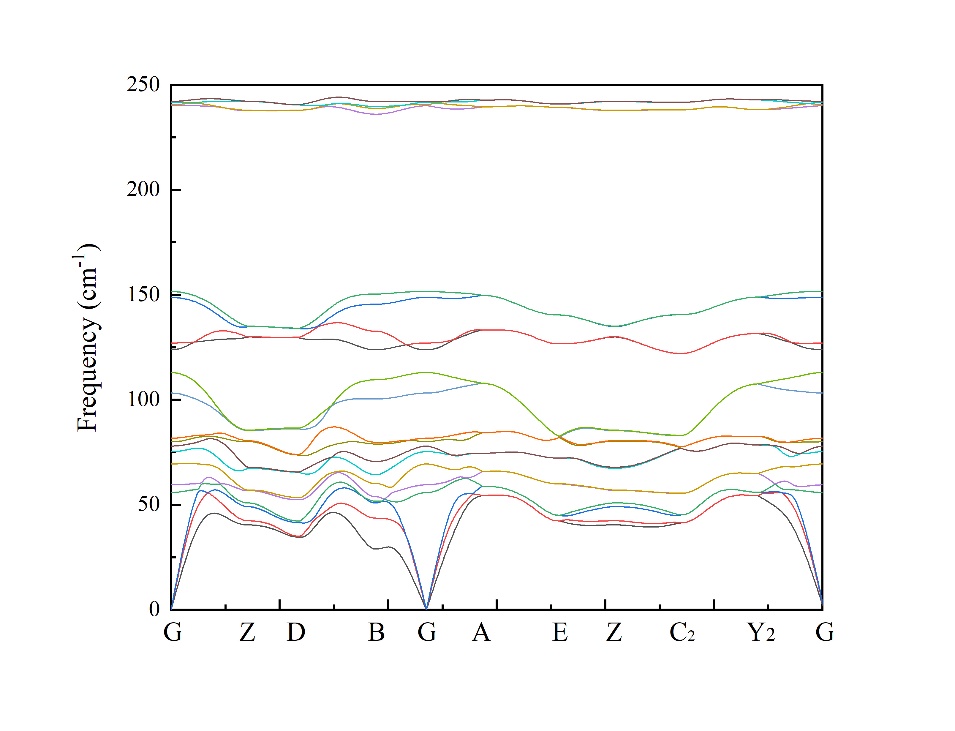 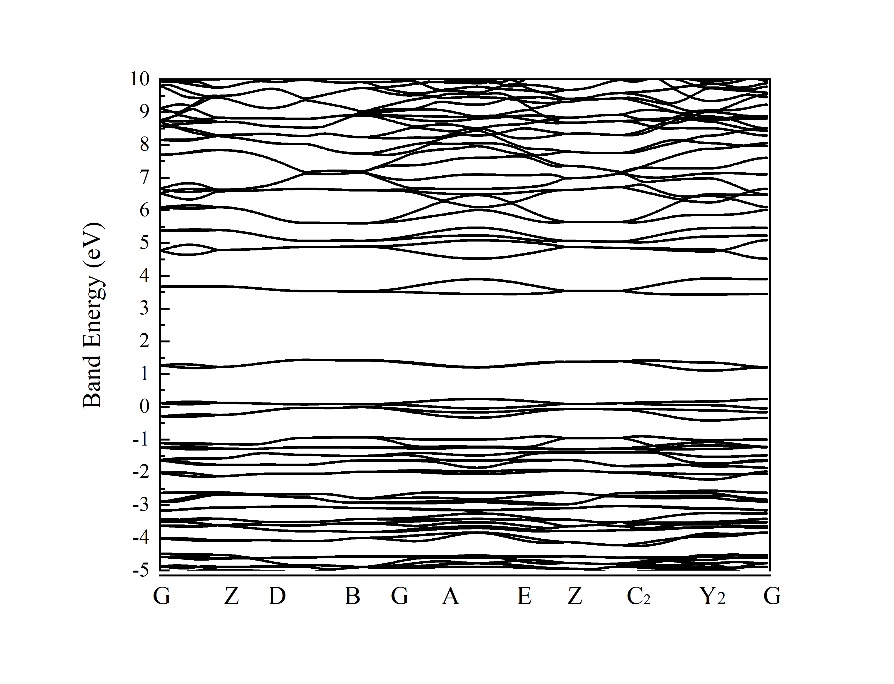 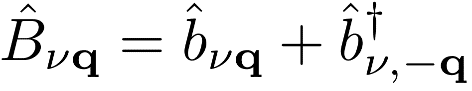 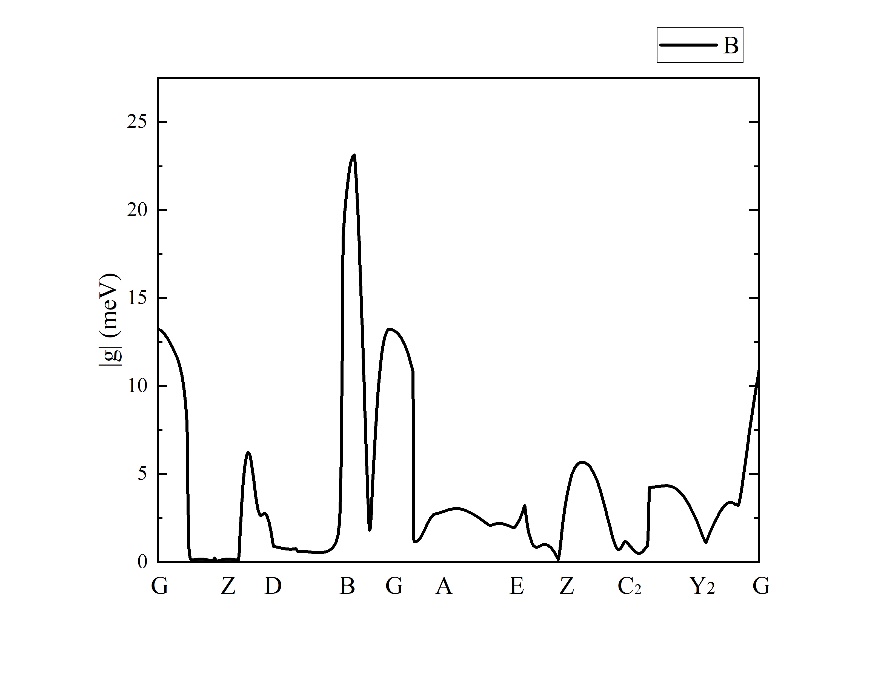 Band Energy (eV)
Frequency (cm-1)
|g| (meV)
Parameters can be directly obtained from DFT and DFPT
Baroni et al., Rev. Mod. Phys., 73, 515, 2001; Giustino, Rev. Mod. Phys., 89, 015003, 2017.
5
Methodology of DQMC (dynamic disorder)
Electron
Phonon
Zero-order term:
Interaction term:
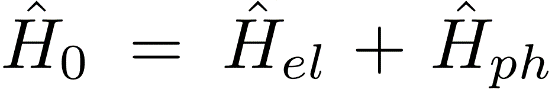 Expanding Partition function into infinite series
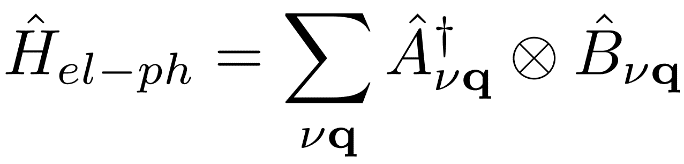 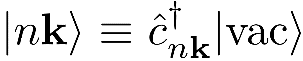 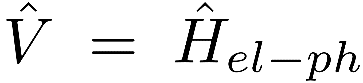 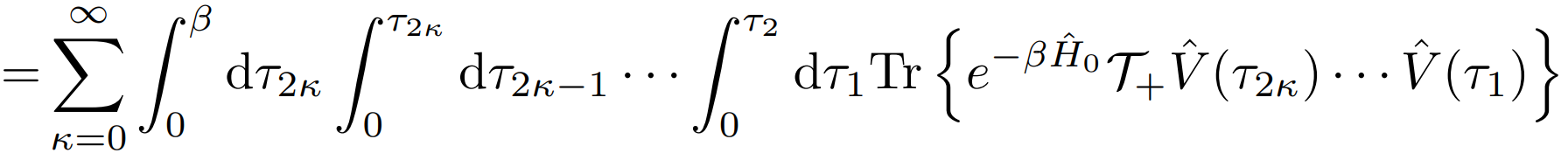 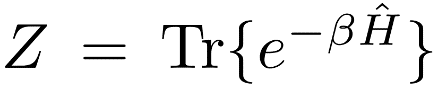 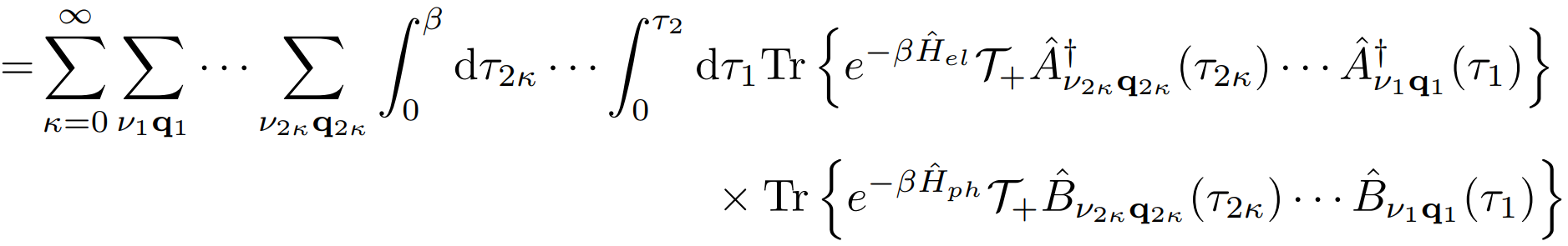 …
…
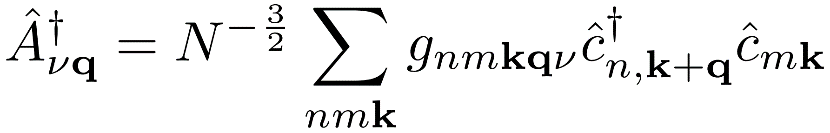 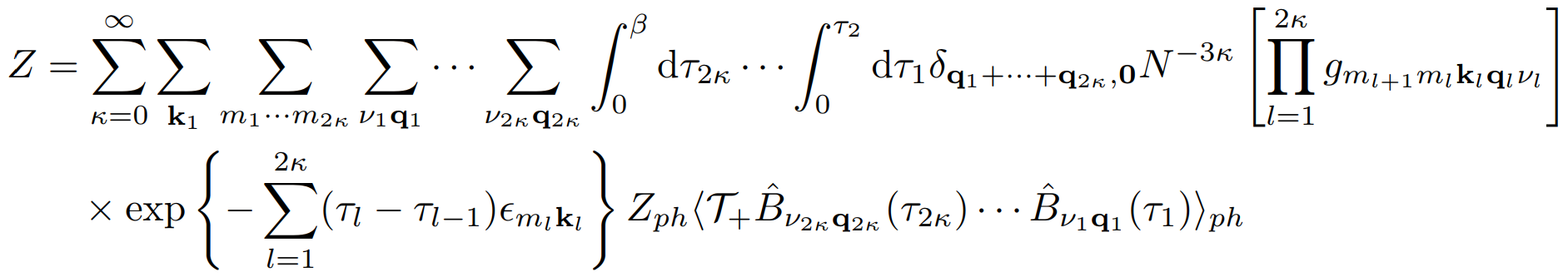 6
Methodology of DQMC (dynamic disorder)
Thermal average over multiple products of phonon coordinates 
= All possible pairwise combinations of binary thermal averages
Wick’s theorem:
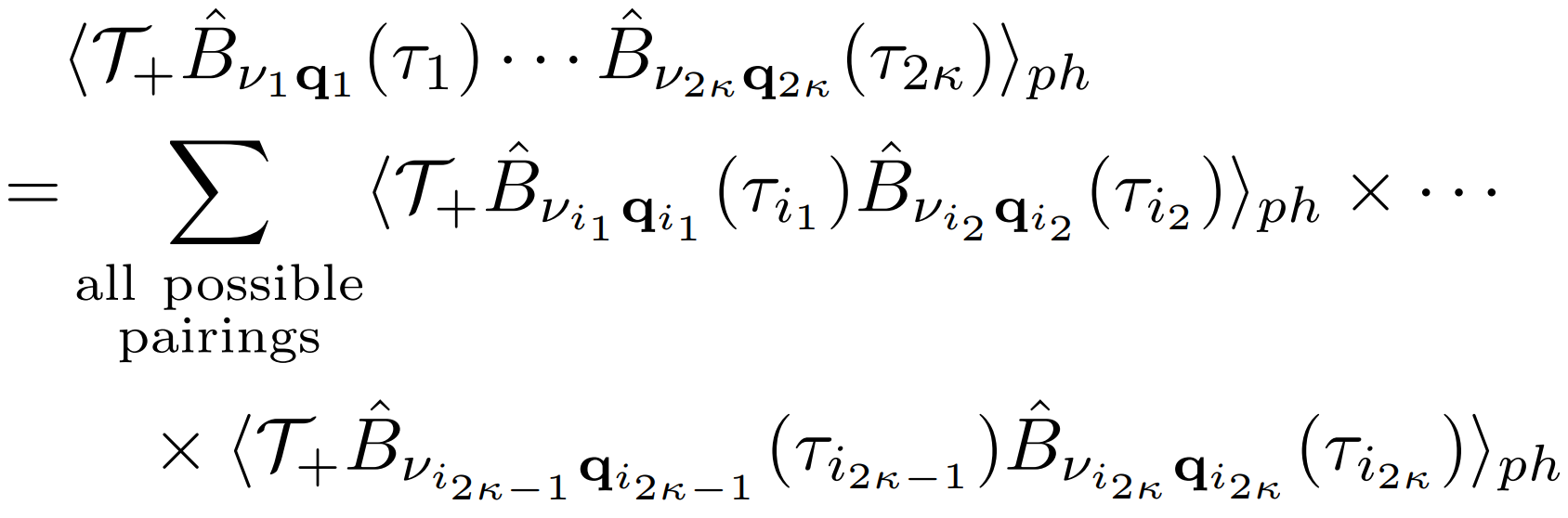 Binary thermal average:
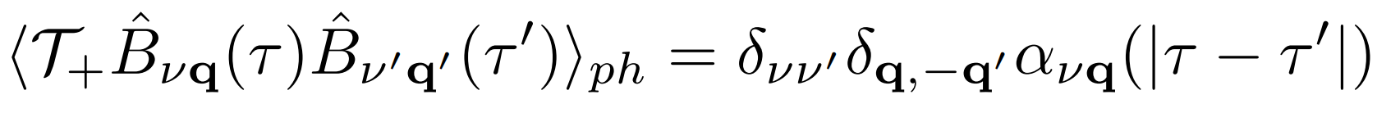 Free phonon propagator:
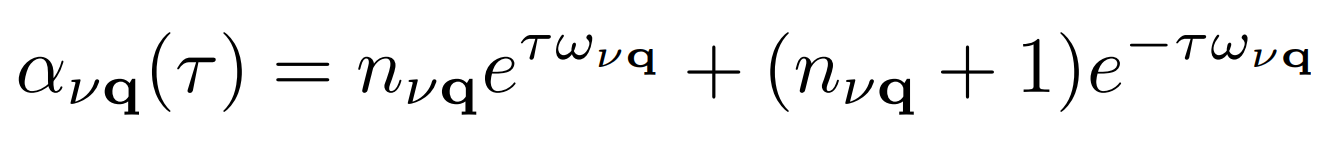 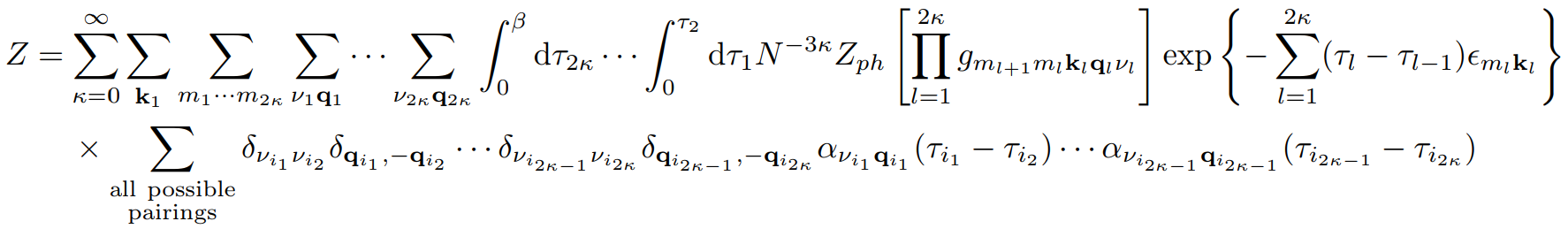 Wang and Zhao, arXiv:2203.12480, 2022.
7
Methodology of DQMC (dynamic disorder)
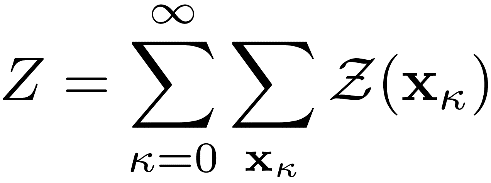 Recast into a form suitable for the Monte Carlo implementation:
Monte Carlo configuration space
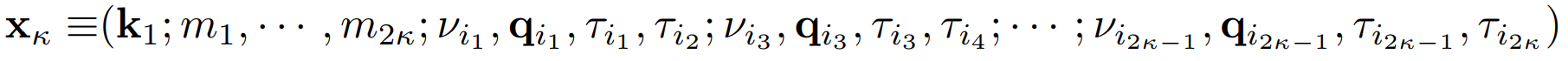 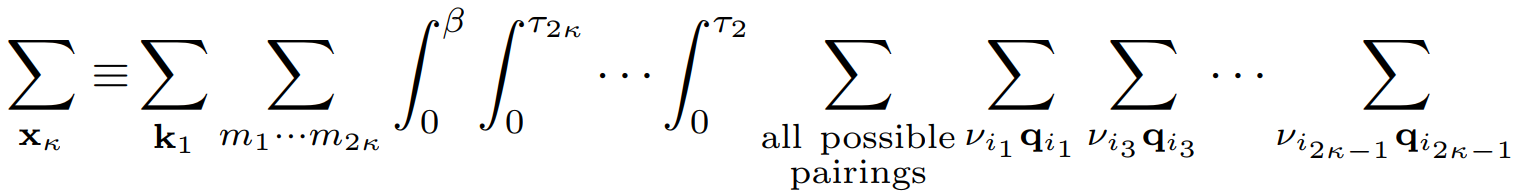 Summation over MC “grids”
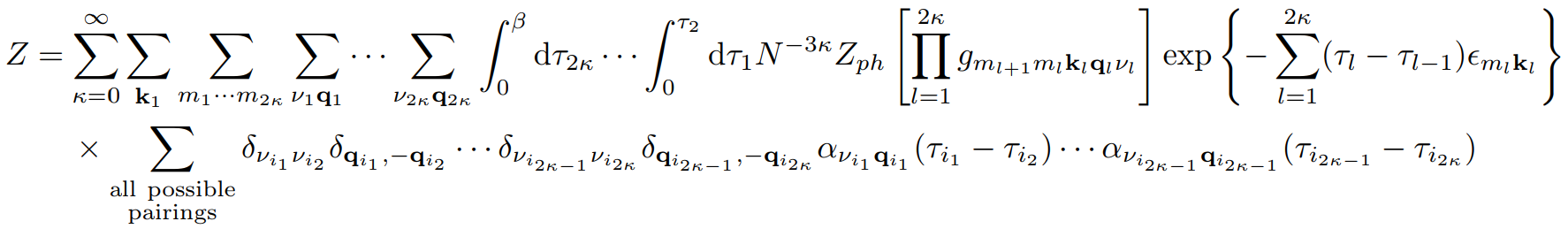 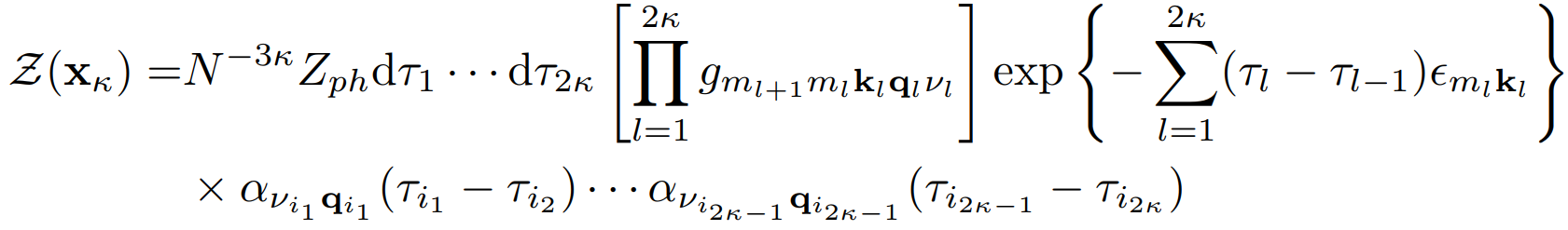 Concrete expression at each MC “grid”
Wang and Zhao, arXiv:2203.12480, 2022.
8
Methodology of DQMC (dynamic disorder)
Basic updates for MC configurations: Change the end electronic crystal momentum
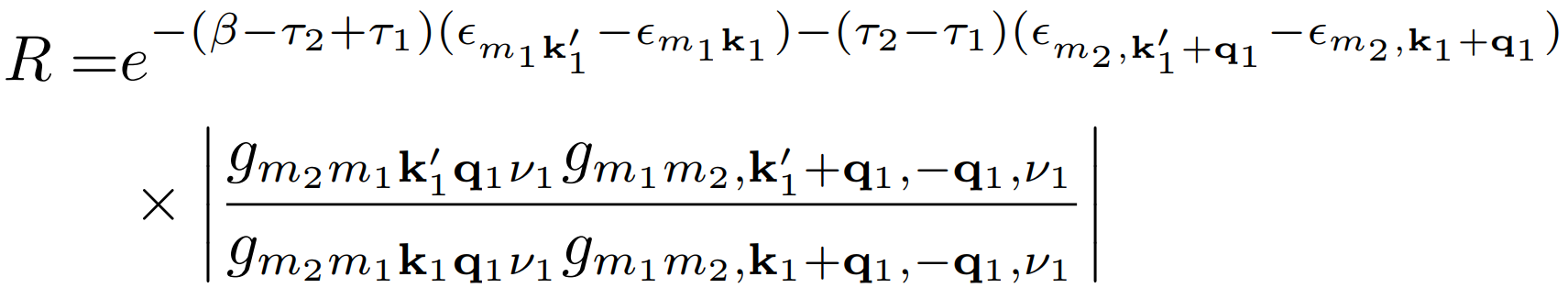 The calculation of the acceptance ratio is very simple and fast
9
Methodology of DQMC (dynamic disorder)
Insert
Remove
Basic updates for MC configurations: Insert or remove an interaction vertex pair
Acceptance ratio for inserting:
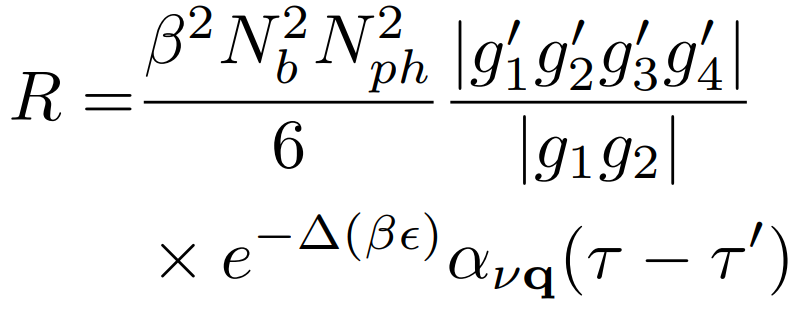 The computational cost is independent of the total number of unit cells N.
10
Methodology of DQMC (static disorder)
How to express the static disorder in reciprocal space?
One-dimensional toy model
Gaussian random variables
Translational invariant
Static disorder in real space
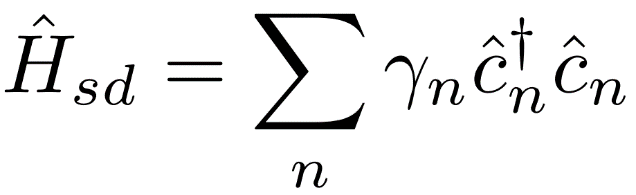 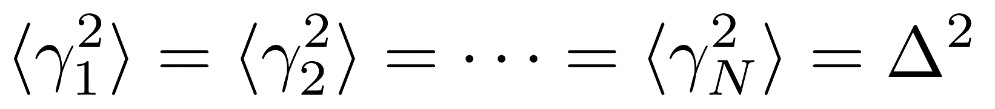 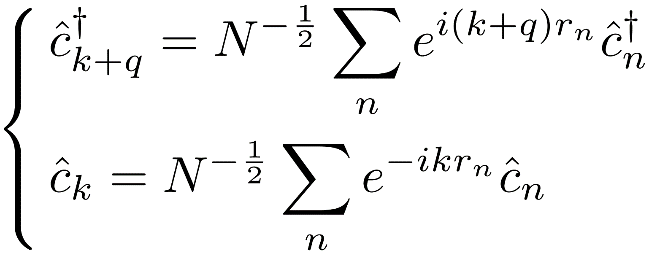 Transform to reciprocal space
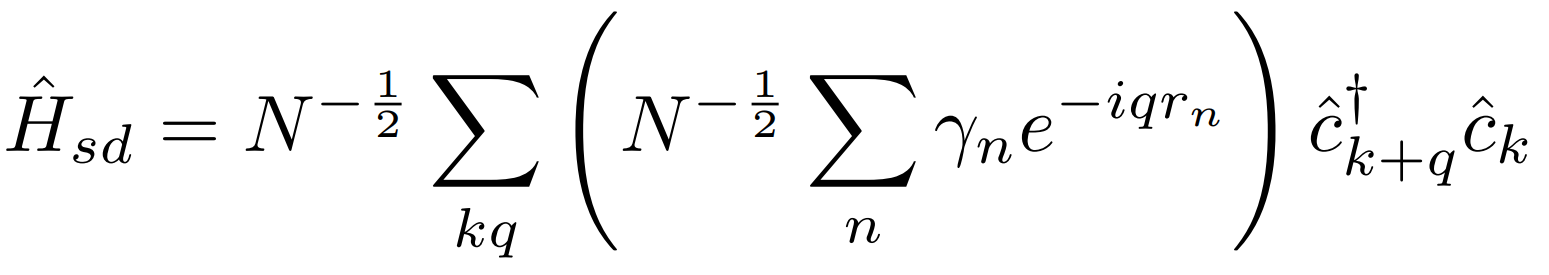 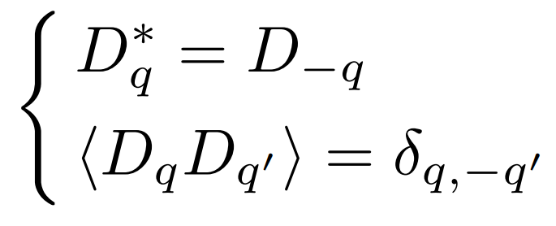 Define:
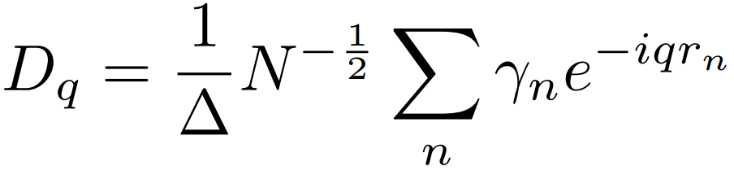 Decoupled
Reciprocal-space expression:
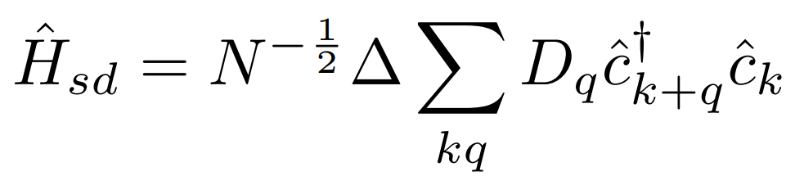 11
Methodology of DQMC (static disorder)
General expressions for static disorder
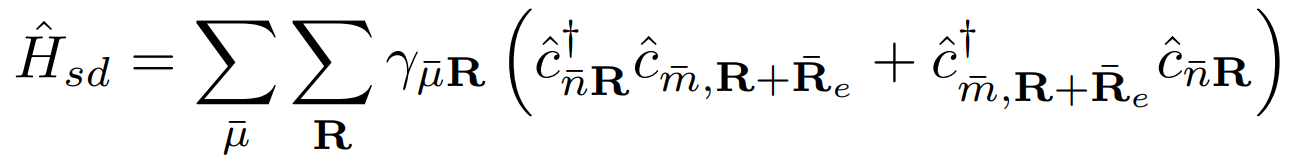 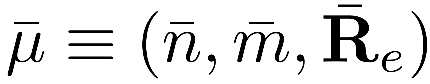 Static disorder in real space
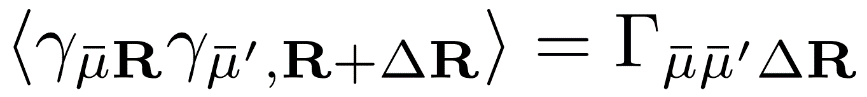 Covariance property:
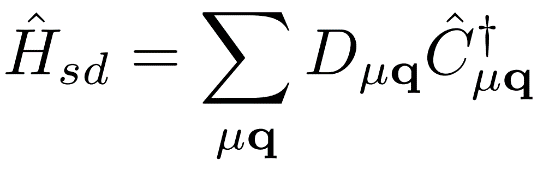 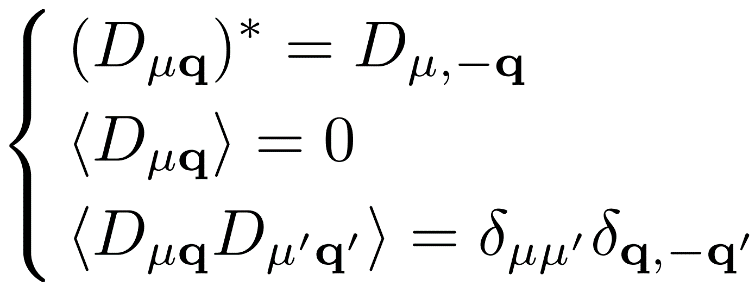 Static disorder in reciprocal space
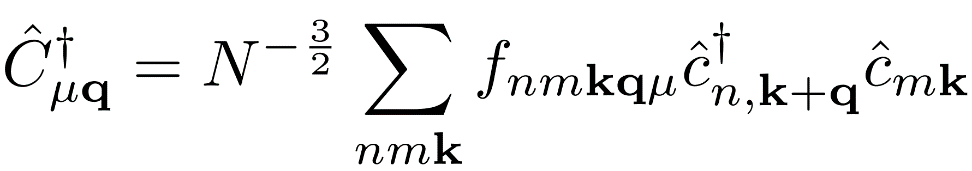 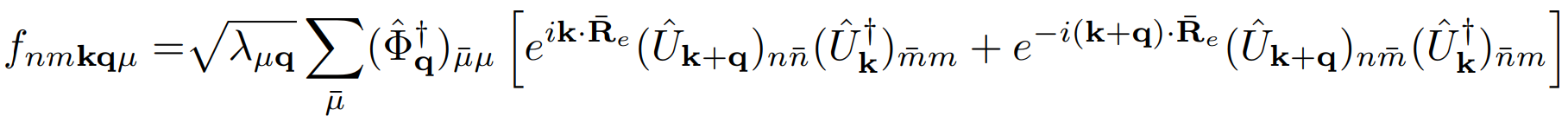 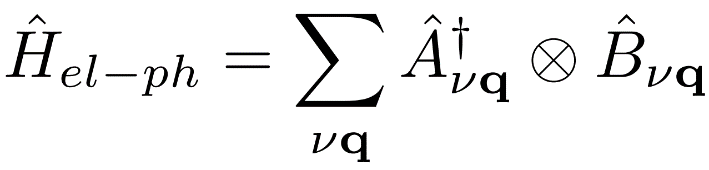 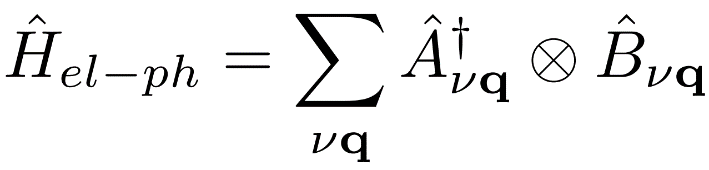 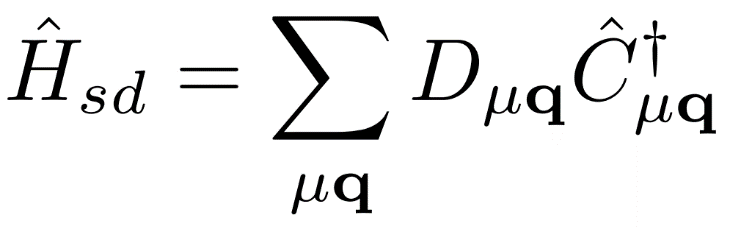 in reciprocal space resembles                  very much
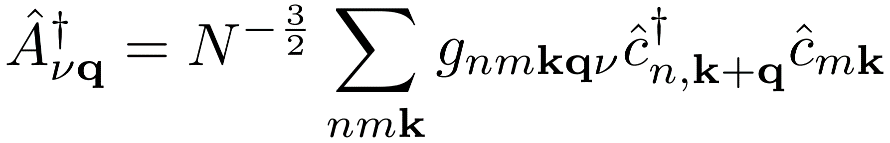 12
Wang and Zhao, arXiv:2203.12480, 2022.
Methodology of DQMC (static disorder)
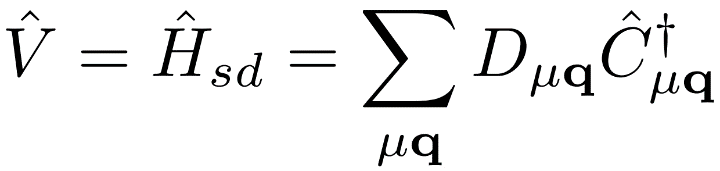 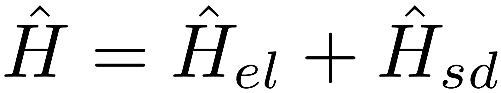 Zero-order term:
Interaction term:
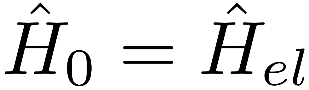 Expanding Partition function into infinite series
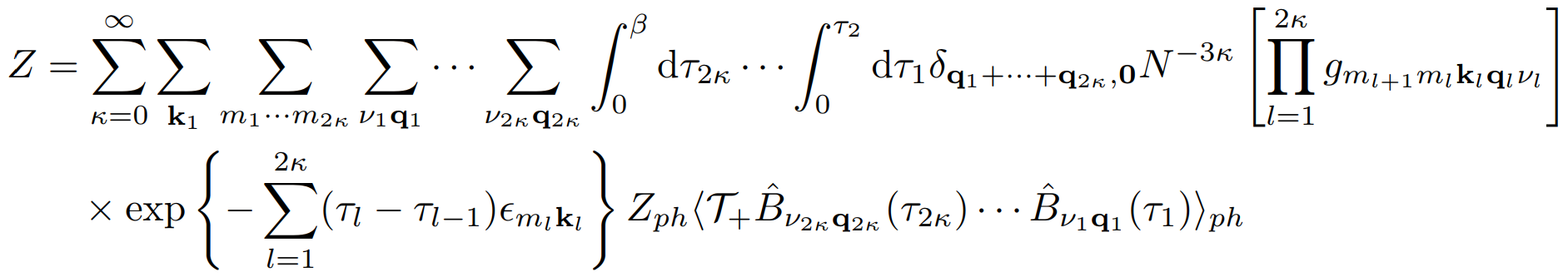 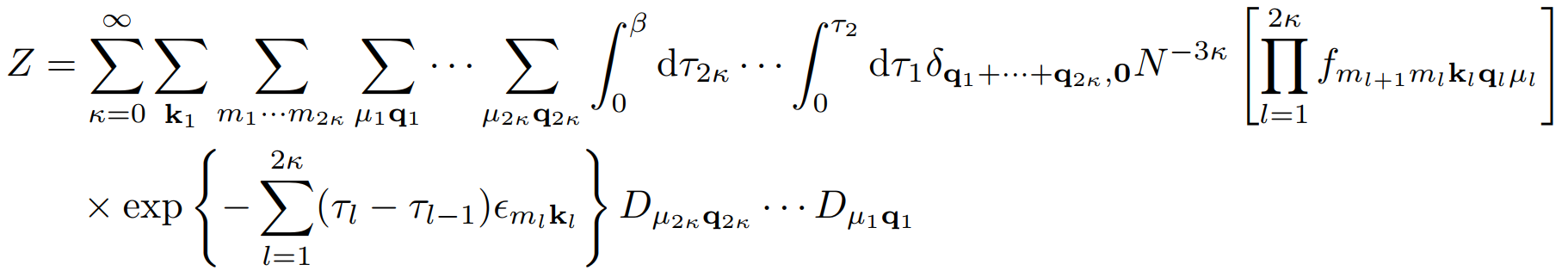 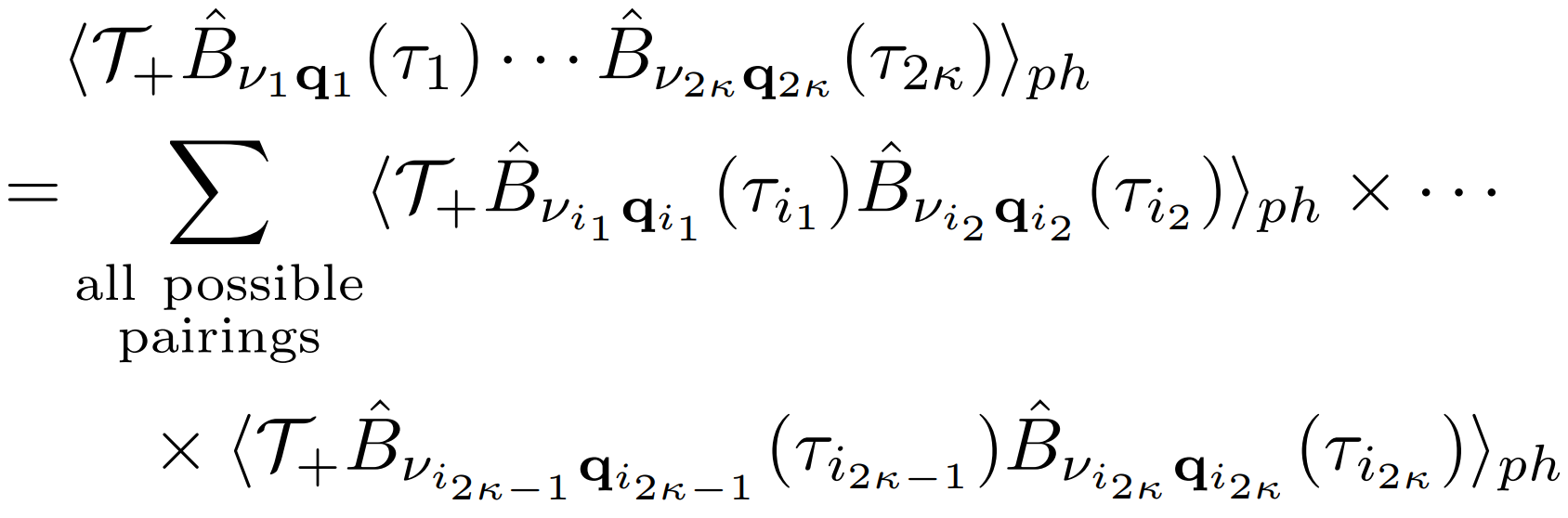 This expression is analytic and may be suitable for the Monte Carlo implementation …
Wang and Zhao, arXiv:2203.12480, 2022.
13
Methodology of DQMC (static disorder)
Generalized Wick’s theorem for static disorder
(Proven by the central limit theorem)
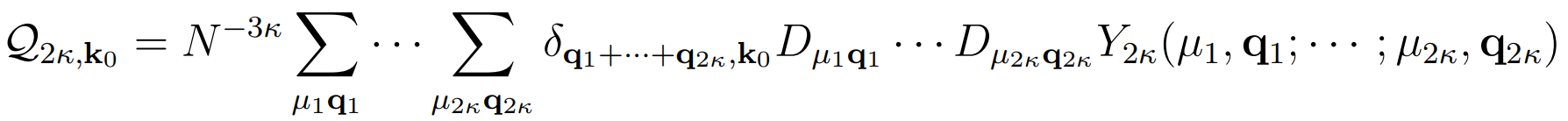 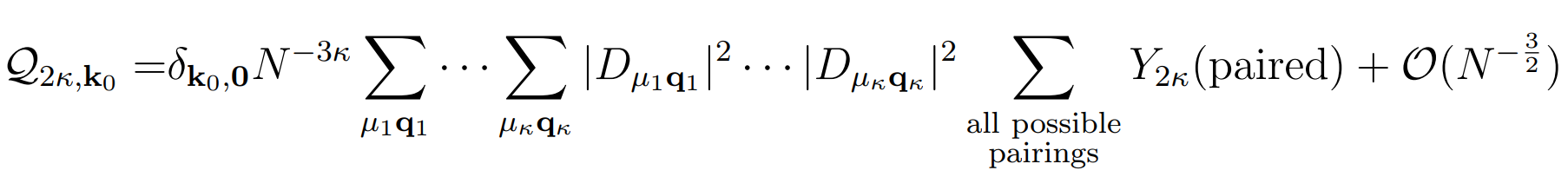 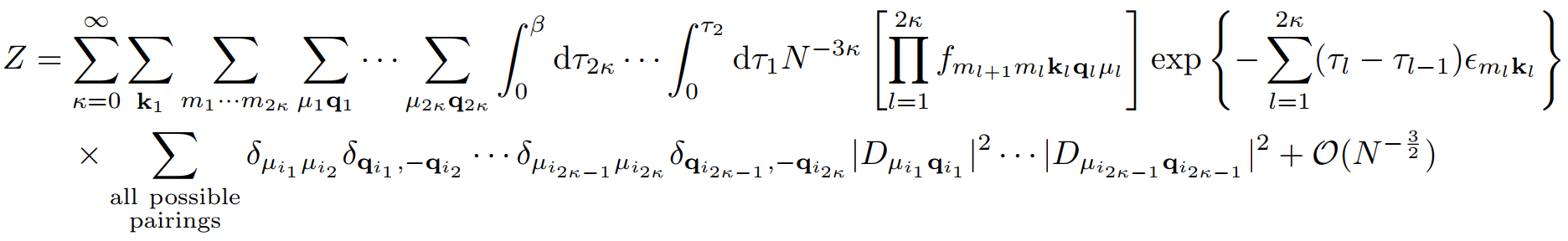 Wang and Zhao, arXiv:2203.12480, 2022.
14
One-dimensional molecular chain model
…
…
Dynamic disorder strength
Electronic coupling
Electron:
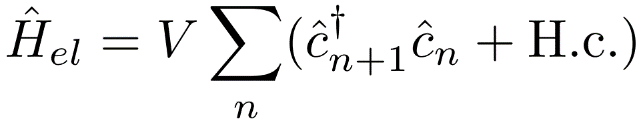 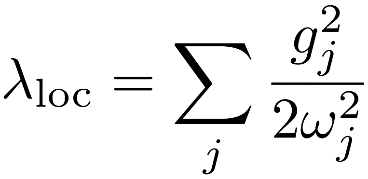 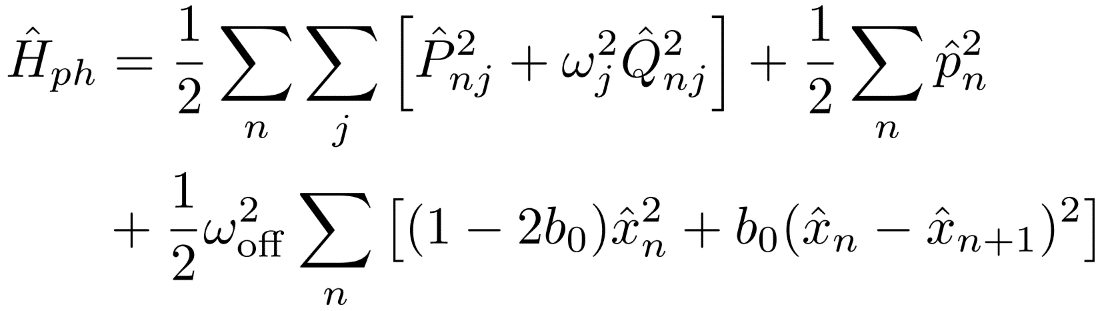 Phonon:
Intermolecular phonon
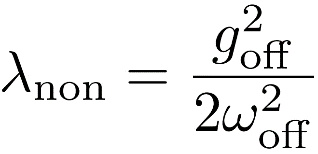 Intramolecular phonon
Static disorder strength
Nonlocal el-ph
Electron-phonon interaction:
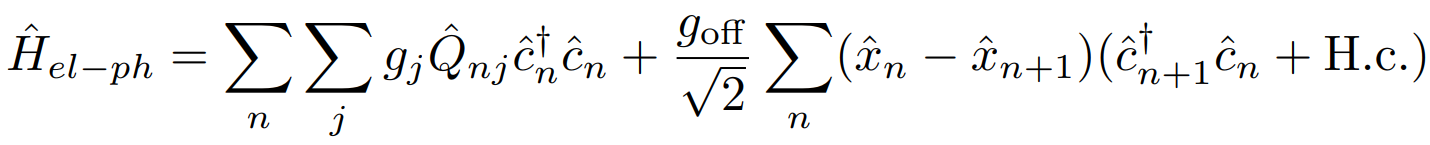 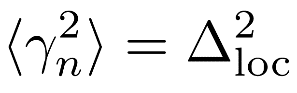 Local el-ph
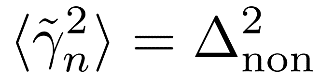 Static disorder:
Nonlocal sd
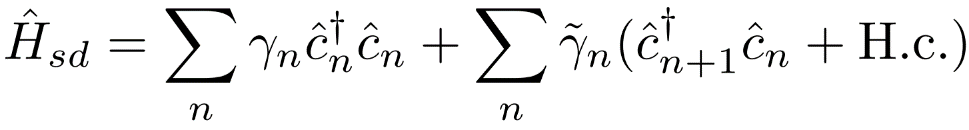 Local sd
Wang and Zhao, arXiv:2203.12480, 2022.
15
One-dimensional molecular chain model
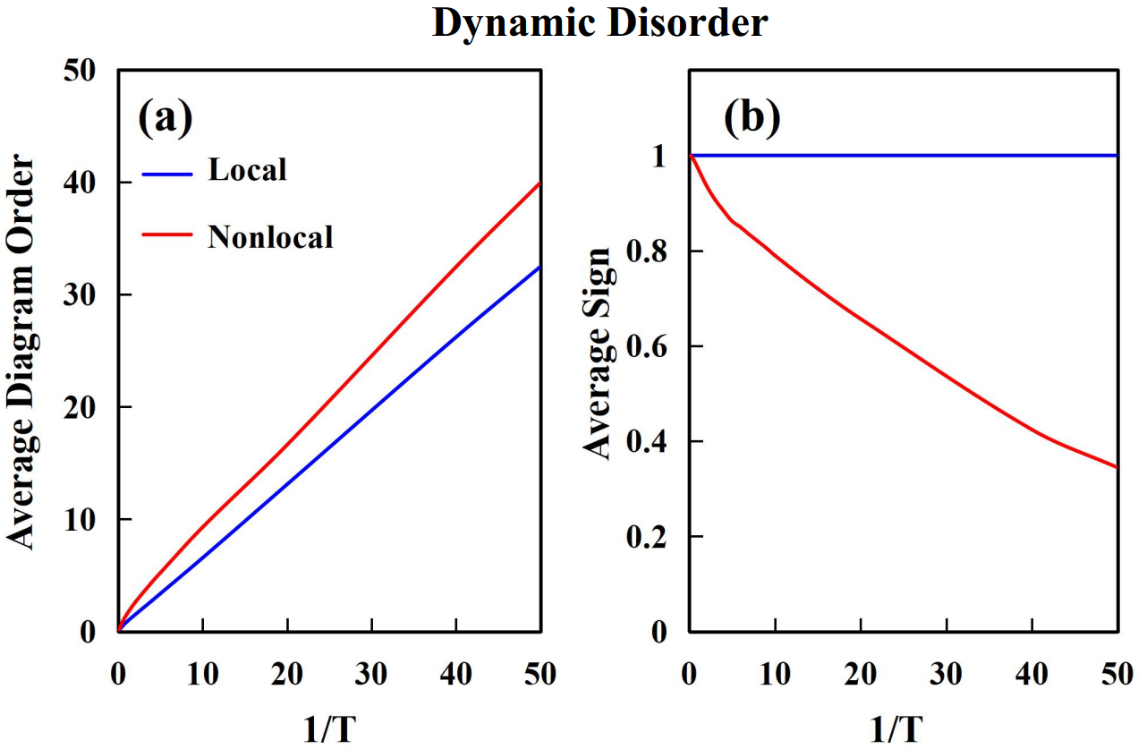 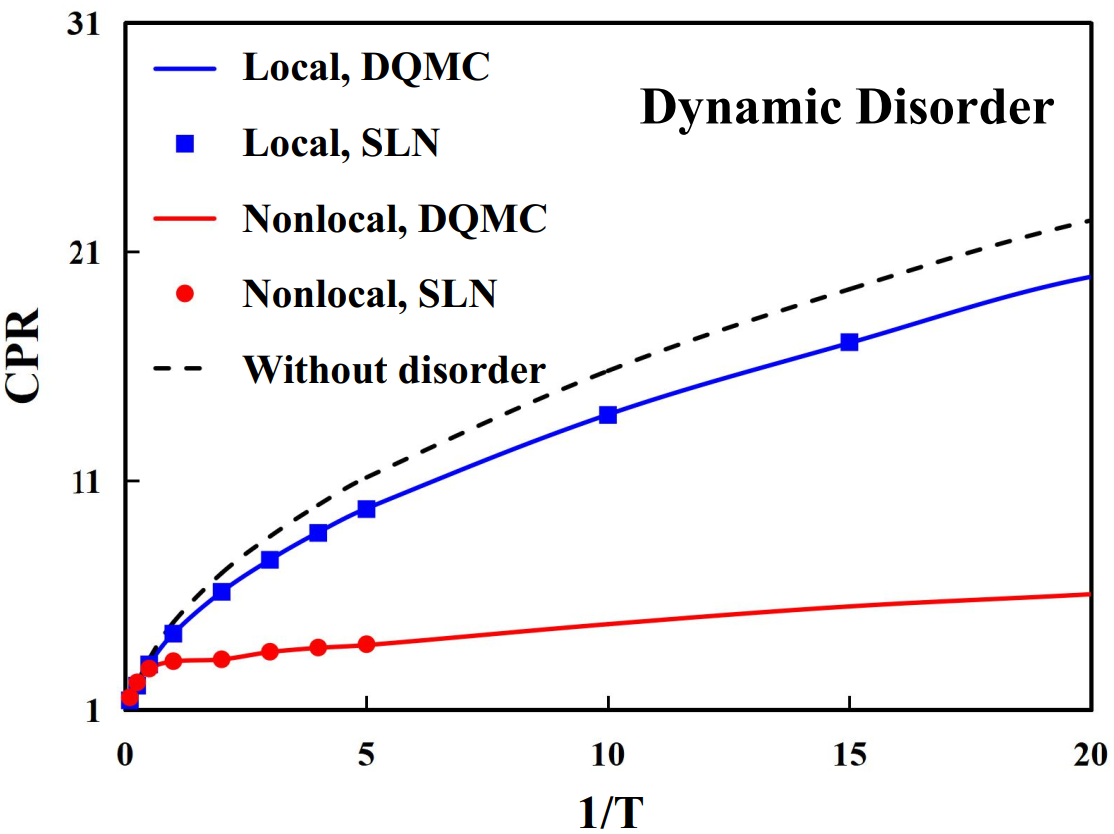 Histogram
*SLN: Stochastic Liouville von Nemann equation
Average diagram order  linearly depends on 1/T.
Nonlocal dynamic disorder strongly suppresses the real-space coherence of the charge carrier.
Negligible sign problem for nonlocal dynamic disorder.
Wang and Zhao, arXiv:2203.12480, 2022.
16
One-dimensional molecular chain model
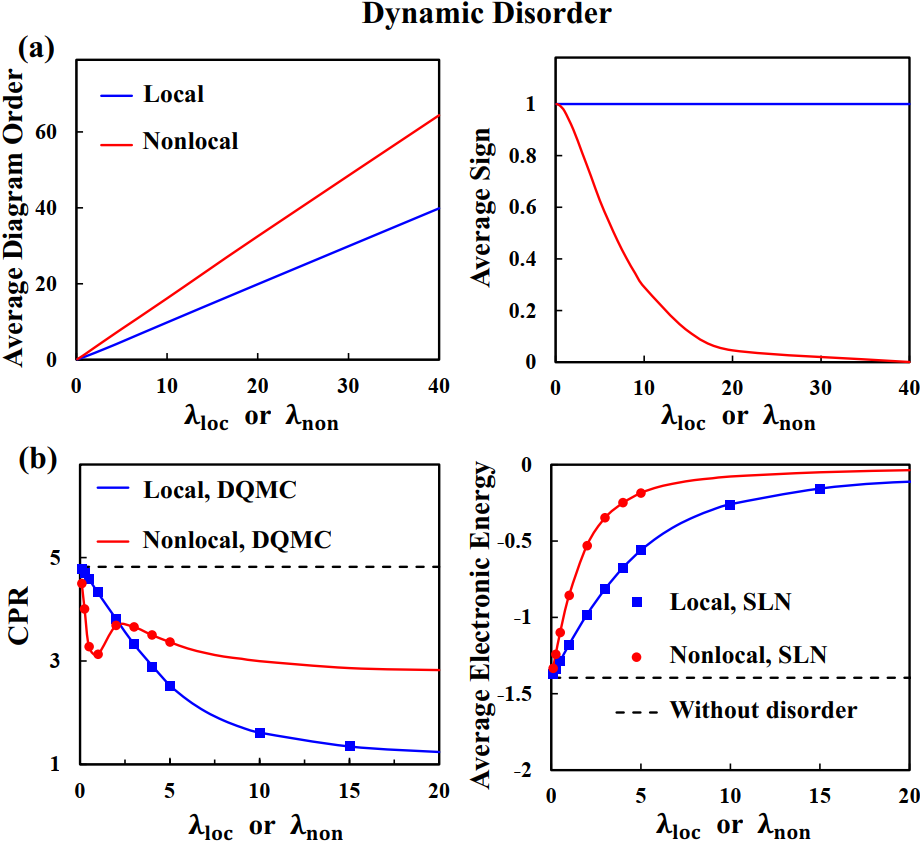 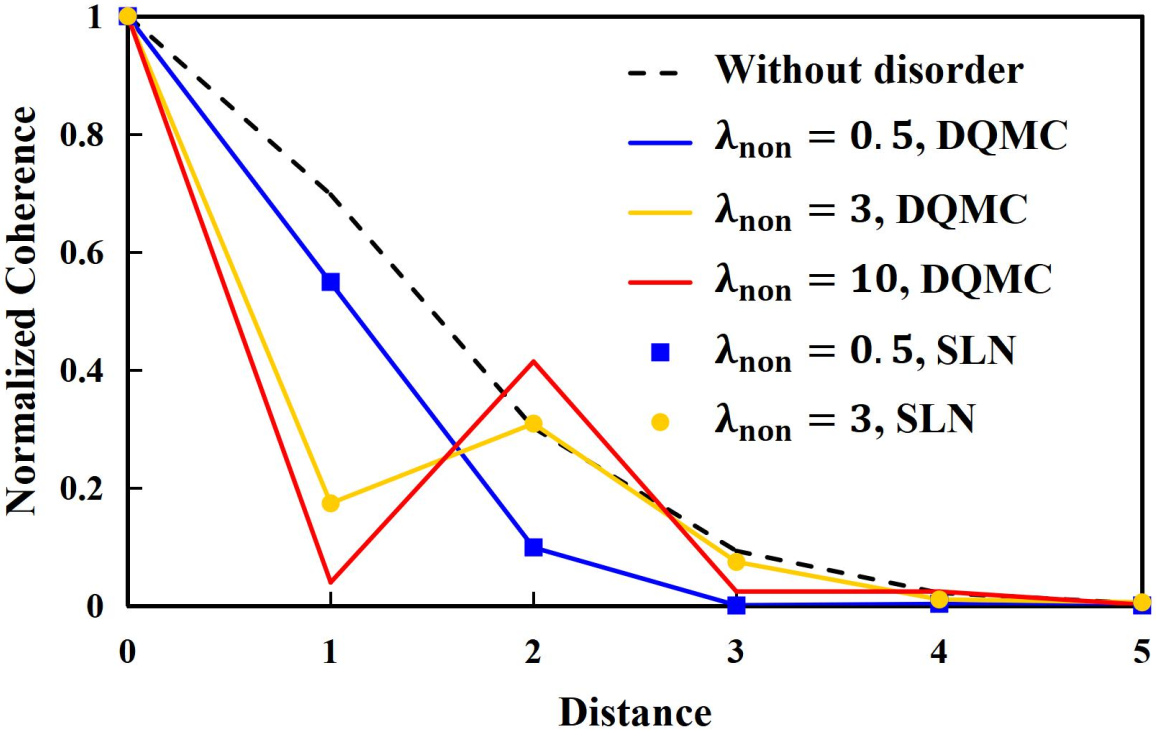 Dual role of nonlocal disorder on coherence
Wang and Zhao, arXiv:2203.12480, 2022.
17
One-dimensional molecular chain model
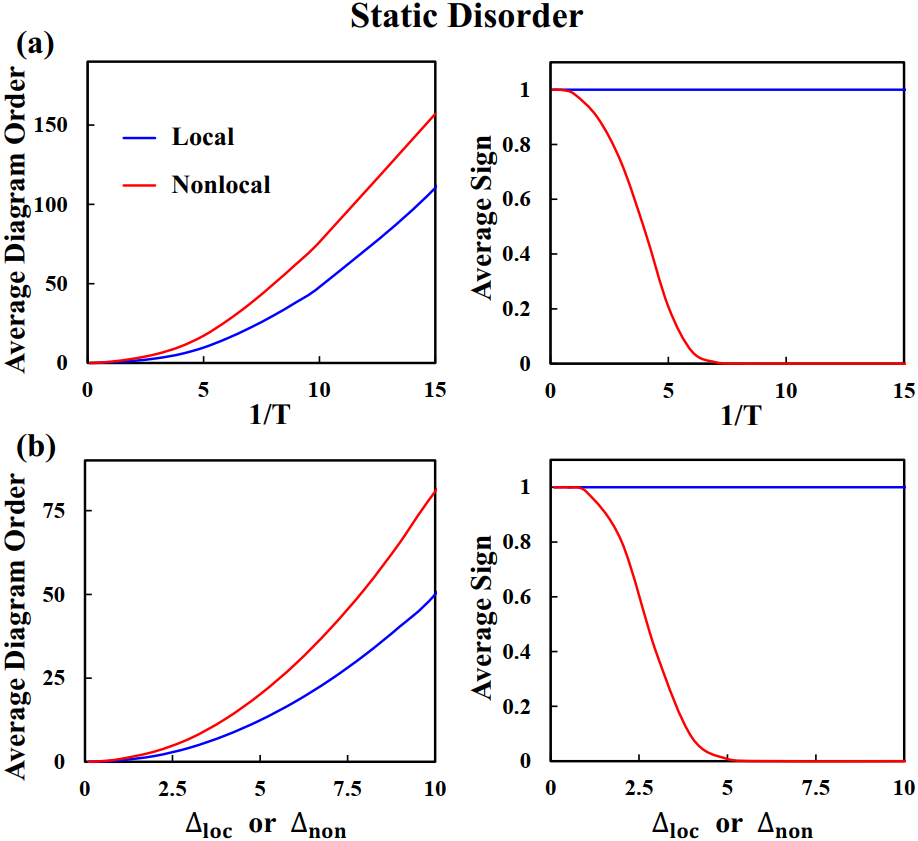 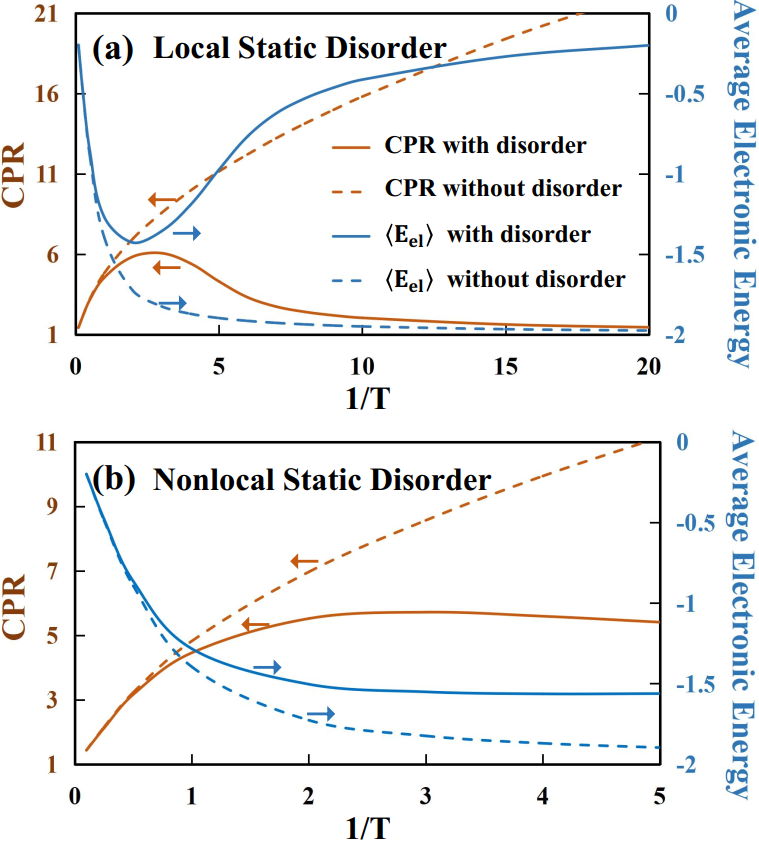 Influence of static disorder emerges at low temperatures
Sign problem is more significant for (nonlocal) static disorder
Wang and Zhao, arXiv:2203.12480, 2022.
18
One-dimensional molecular chain model
Imaginary-time (left) and imaginary-frequency (right) current autocorrelation functions
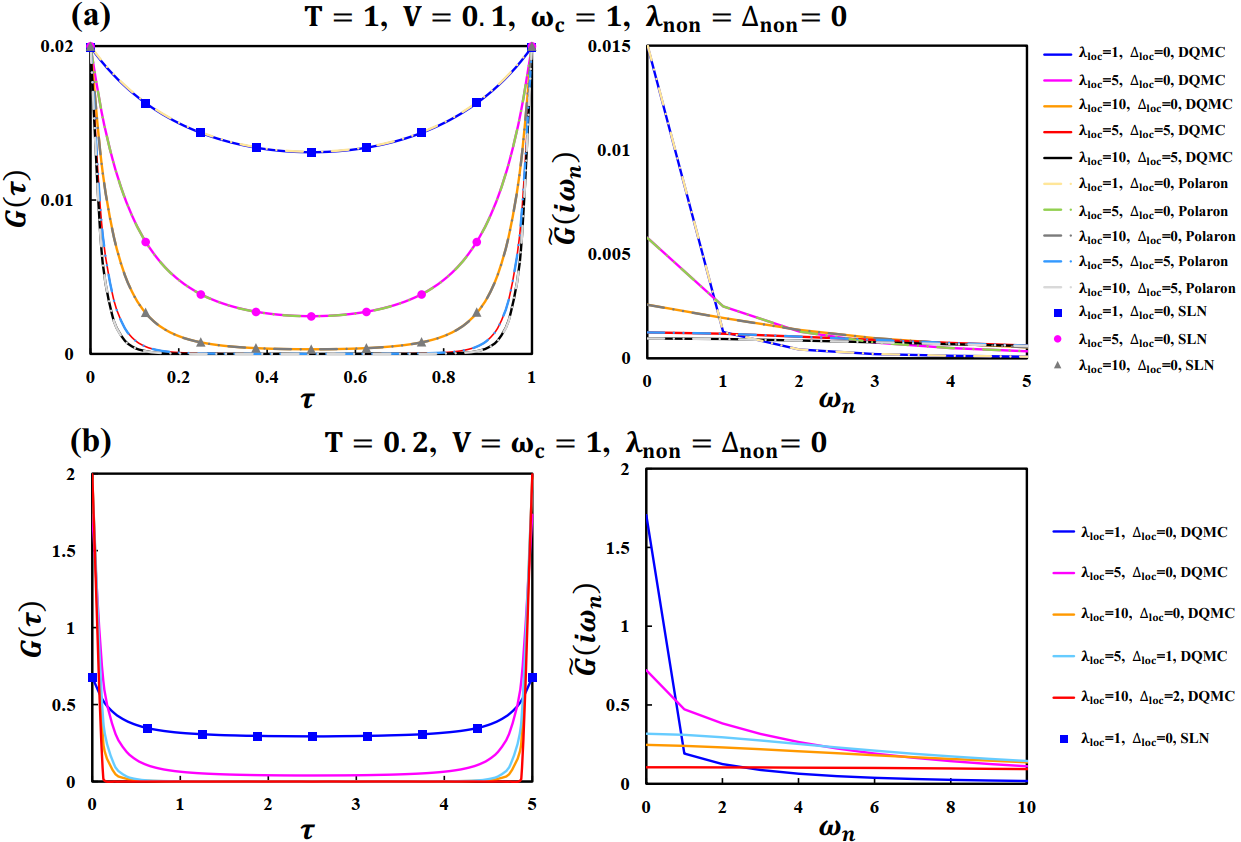 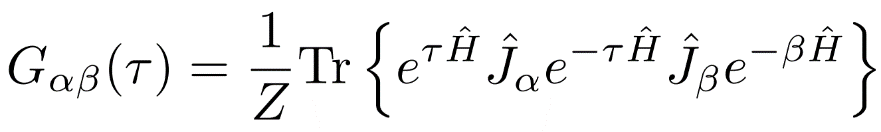 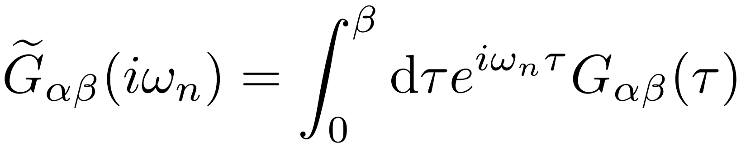 Converged DQMC results can be obtained in the regimes from weak to strong disorder strengths for a broad tempe-rature range.
Wang and Zhao, arXiv:2203.12480, 2022.
19
One-dimensional molecular chain model
Imaginary-time (left) and imaginary-frequency (right) current autocorrelation functions
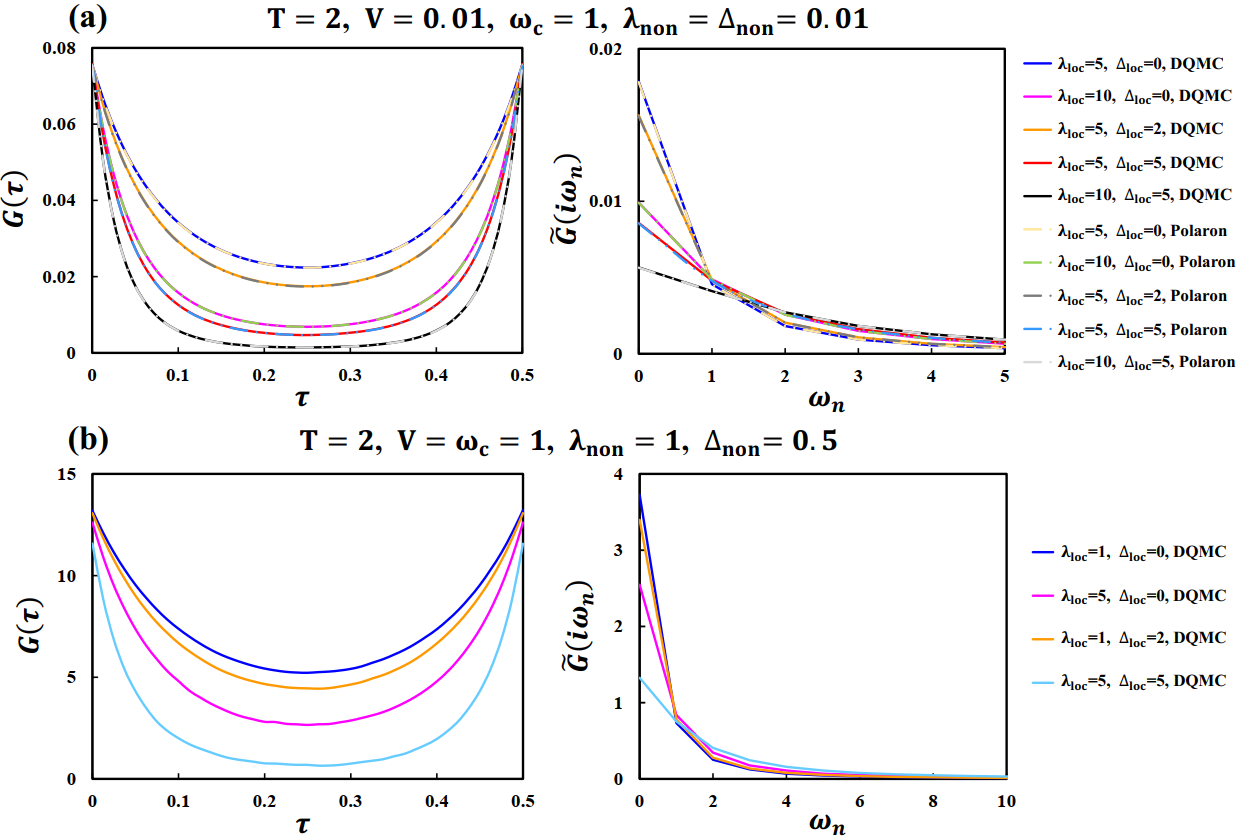 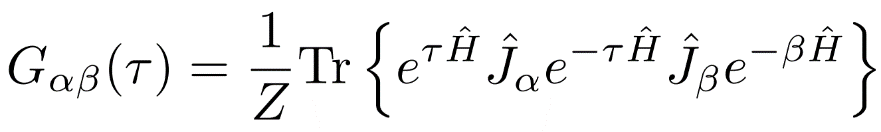 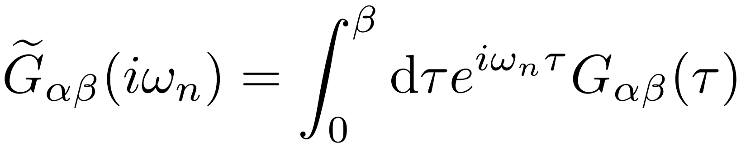 Converged DQMC results can be obtained in the regimes from weak to strong disorder strengths for a broad tempe-rature range.
Wang and Zhao, arXiv:2203.12480, 2022.
20
One-dimensional molecular chain model
Thermally-activated hopping
Phonon-assisted transport
Nuclear tunneling
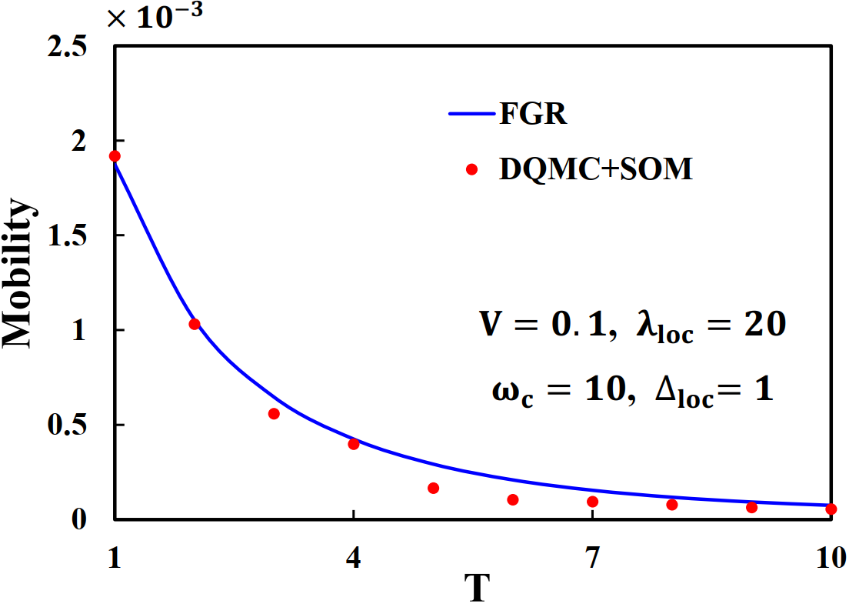 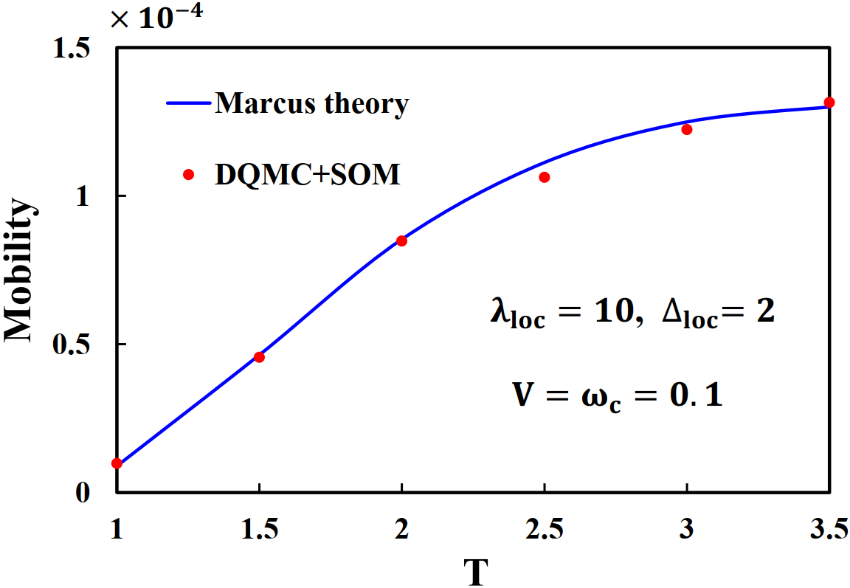 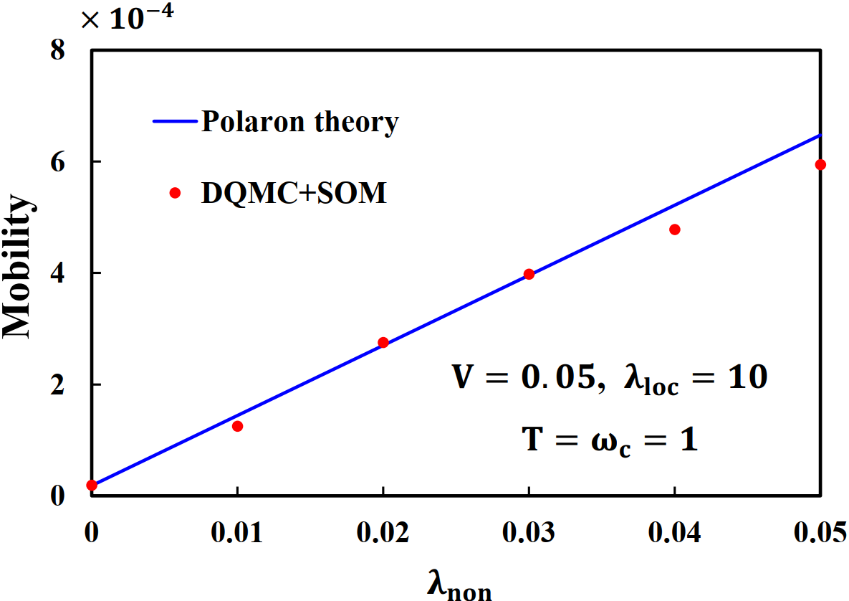 *SOM: stochastic optimization method for numerical analytic continuation
DQMC+SOM can give accurate mobilities in strong disorder regimes.
Significant errors may exist at some temperatures for the nuclear tunneling regime
Wang and Zhao, arXiv:2203.12480, 2022.
21
Summary
DQMC for the accurate and efficient calculations of charge carrier transport properties in disordered semiconductors.
Treating various types of disorders nonperturbatively
Free of finite-size effects and applicable to 3D systems
Full quantum dynamics
Flexible to be combined with first-principles calculations
Next step:
Interpolation of DFT/DFPT parameters to infinitely large-sized systems
  Parameterization of the static disorder
/ 22
22
Acknowledgements
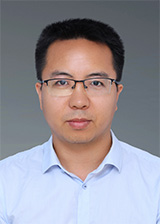 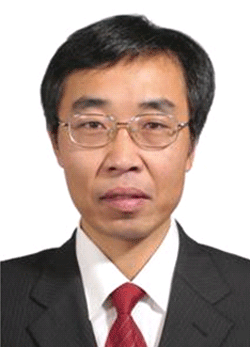 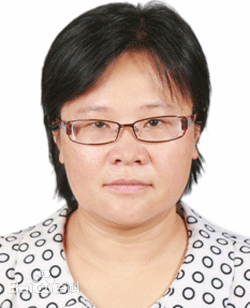 Supervisors:
Prof. Yi Zhao
Prof. WanZhen Liang
Prof. Binju Wang
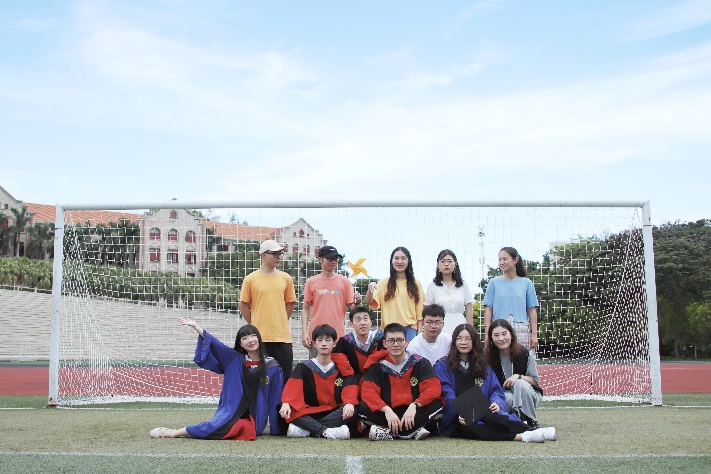 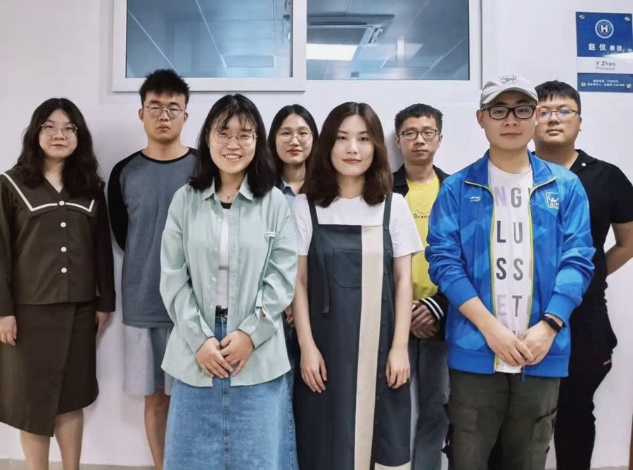 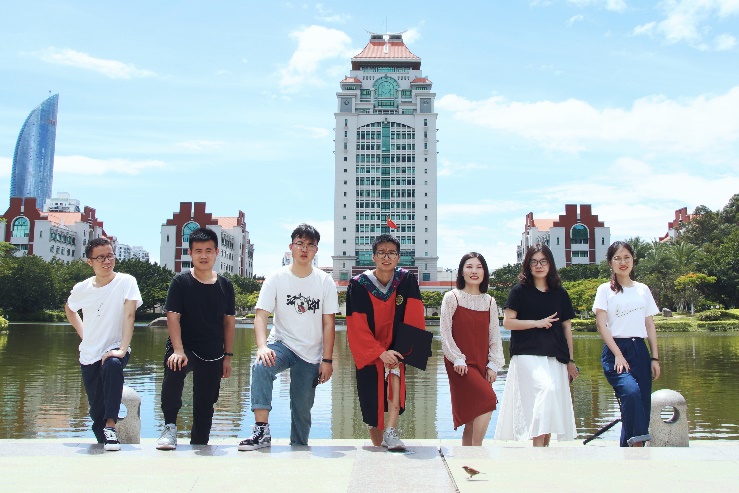 Group members:
Thanks for your patient listening!